Summative Assessment
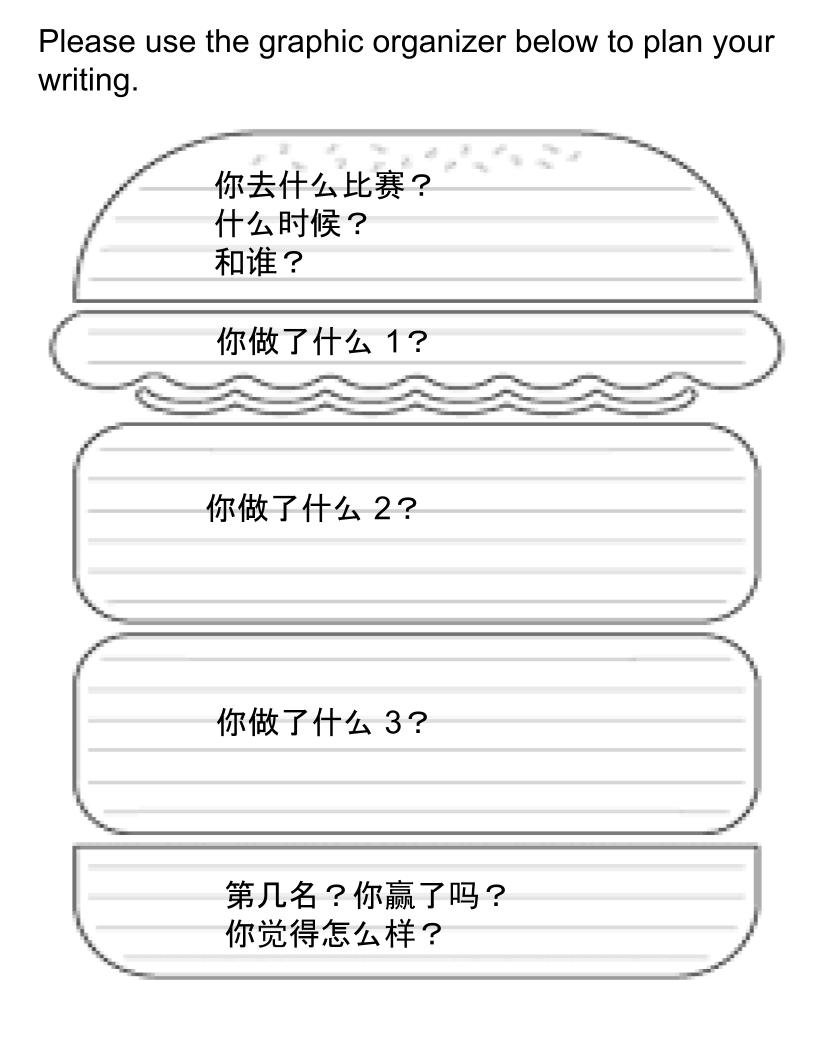 Summative Assessments:
Task 1:
Presentational Writing. After reading the stories of the competitive athletes, please write a narrative paragraph to share your experience participating in any competition.
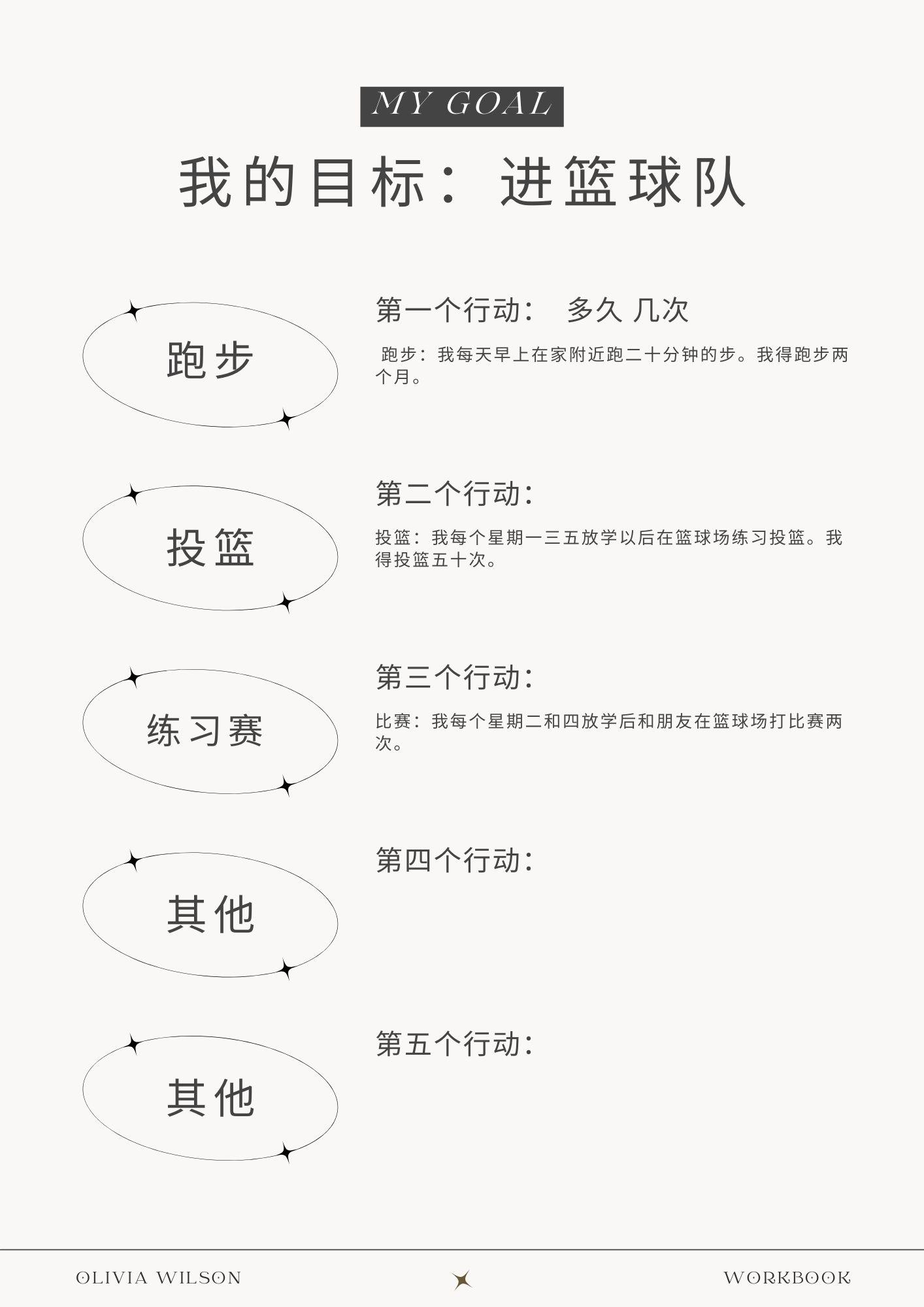 Summative Assessments:
Task 2:
Presentational Writing. And create a plan to share with your new friend listing all the goals and the actions you will take for the tryout (graphic organizer). Share your reflection after 2 weeks.
Summative Assessments:
Biweekly attendance cards：Students will record their completion of the program for the two weeks and complete a Self-Evaluation, students can put 好/中/不好 for that.